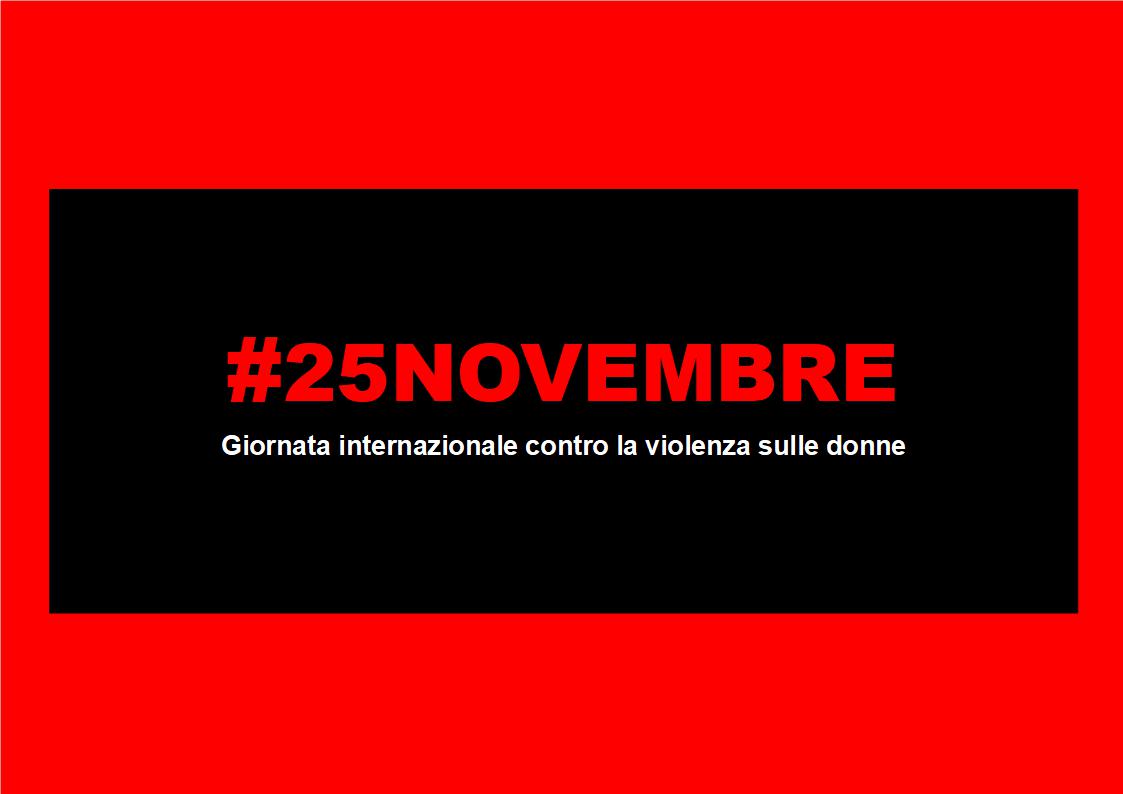 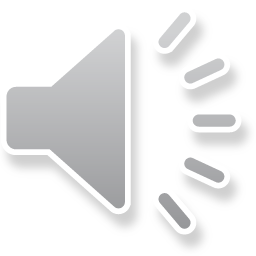 Nel 1981, nel primo incontro femminista latino-americano e caraibico svoltosi a Bogotà, in Colombia, venne deciso di celebrare il 25 novembre come la Giornata Internazionale della violenza contro le donne, in memoria delle sorelle Mirabal.
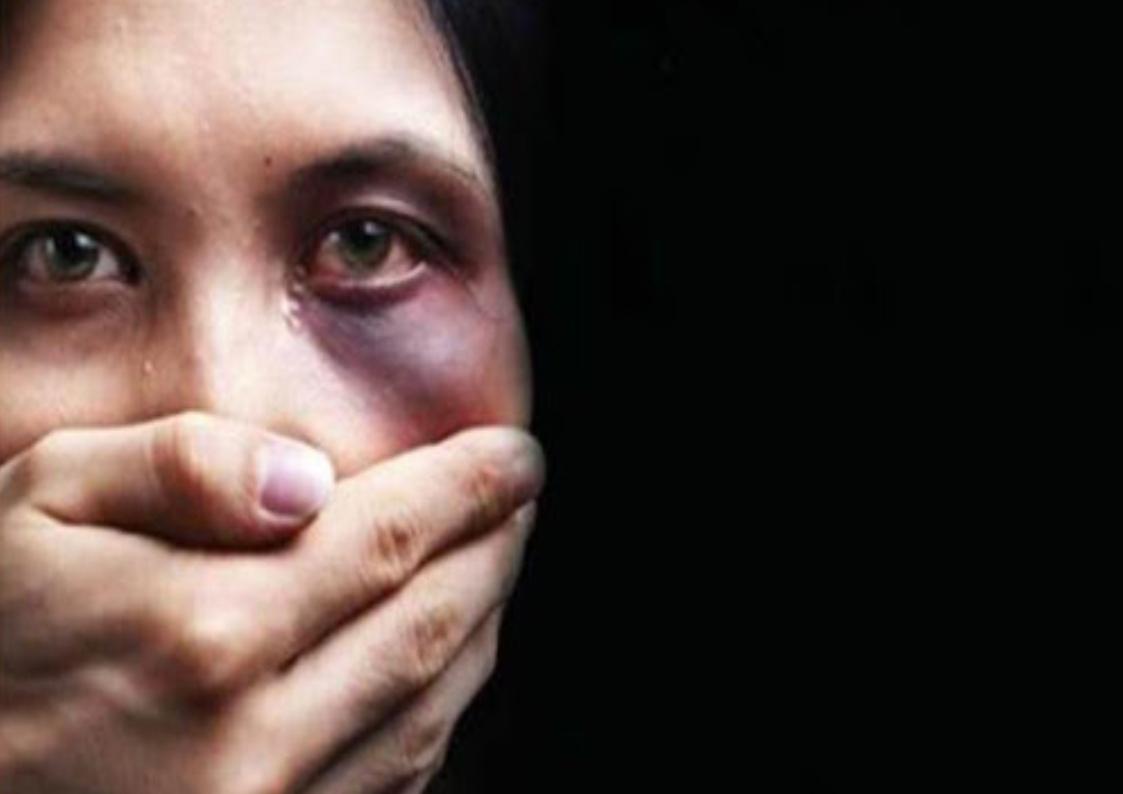 OGNI TRE GIORNI IN ITALIA 
UNA DONNA VIENE UCCISA
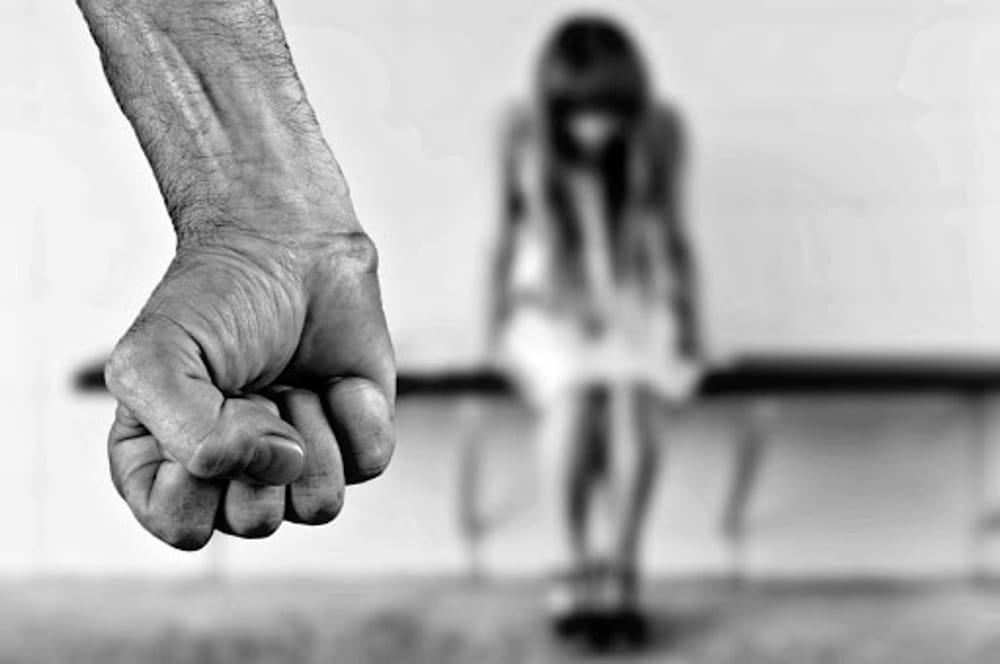 Da gennaio al 14 novembre 2021 sono state 103 le donne uccise in Italia, di cui 87 in ambito familiare e affettivo e di queste 60 hanno trovato la morte per mano di mariti, fidanzati e compagni.
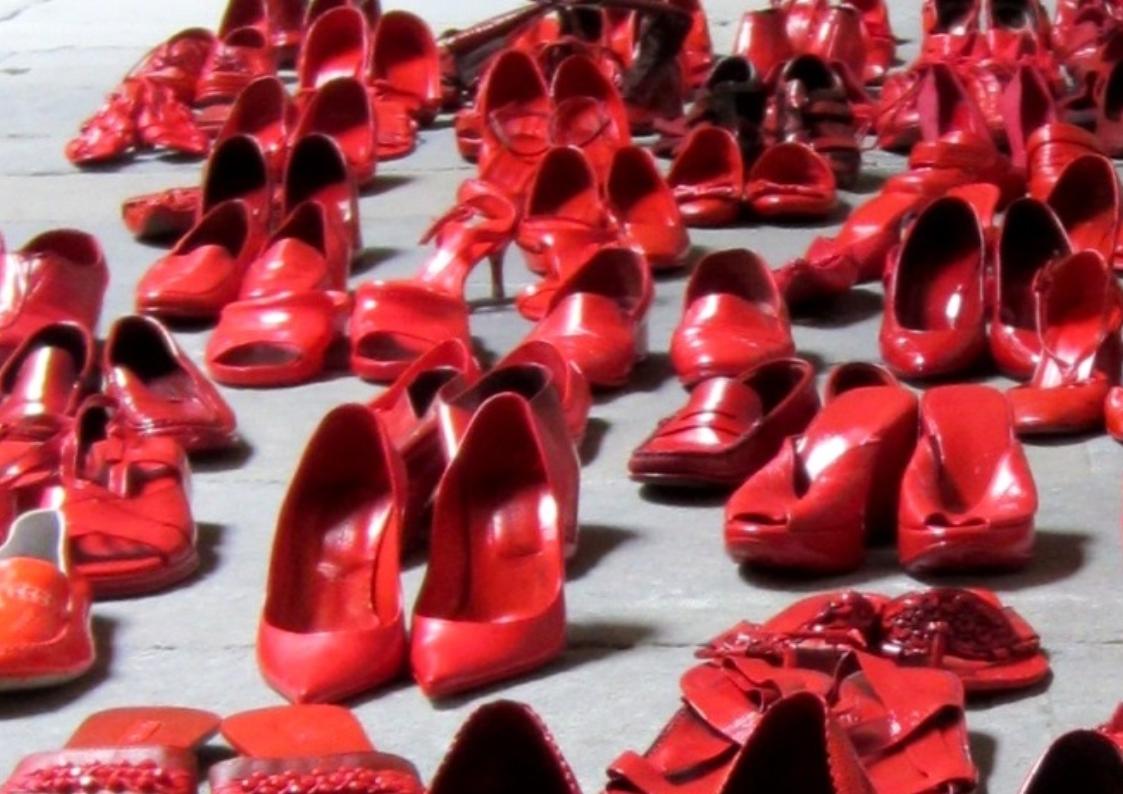 Le scarpe rosse sono diventate il simbolo per dire 
 BASTA AL FEMMINICIDIO ED ALLA VIOLENZA FEMMINILE. 
Un simbolo di protesta contro gli abusi...
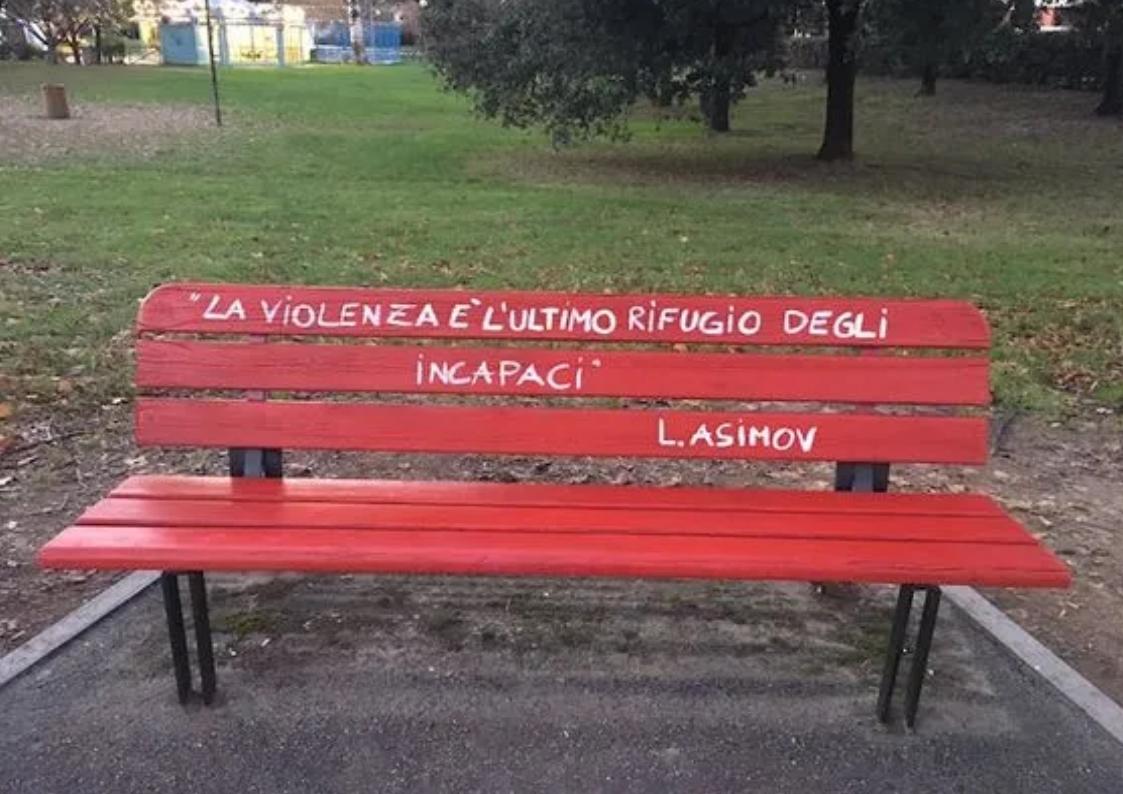 La panchina rossa, colore del sangue, è il simbolo del posto occupato da una donna che non c’è più, portata via dalla violenza. La panchina è il simbolo di un percorso di sensibilizzazione verso il femminicidio e la violenza maschile sulle donne.
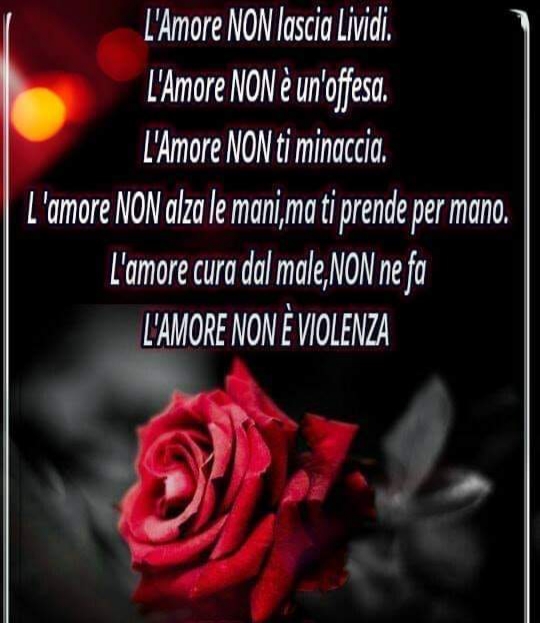 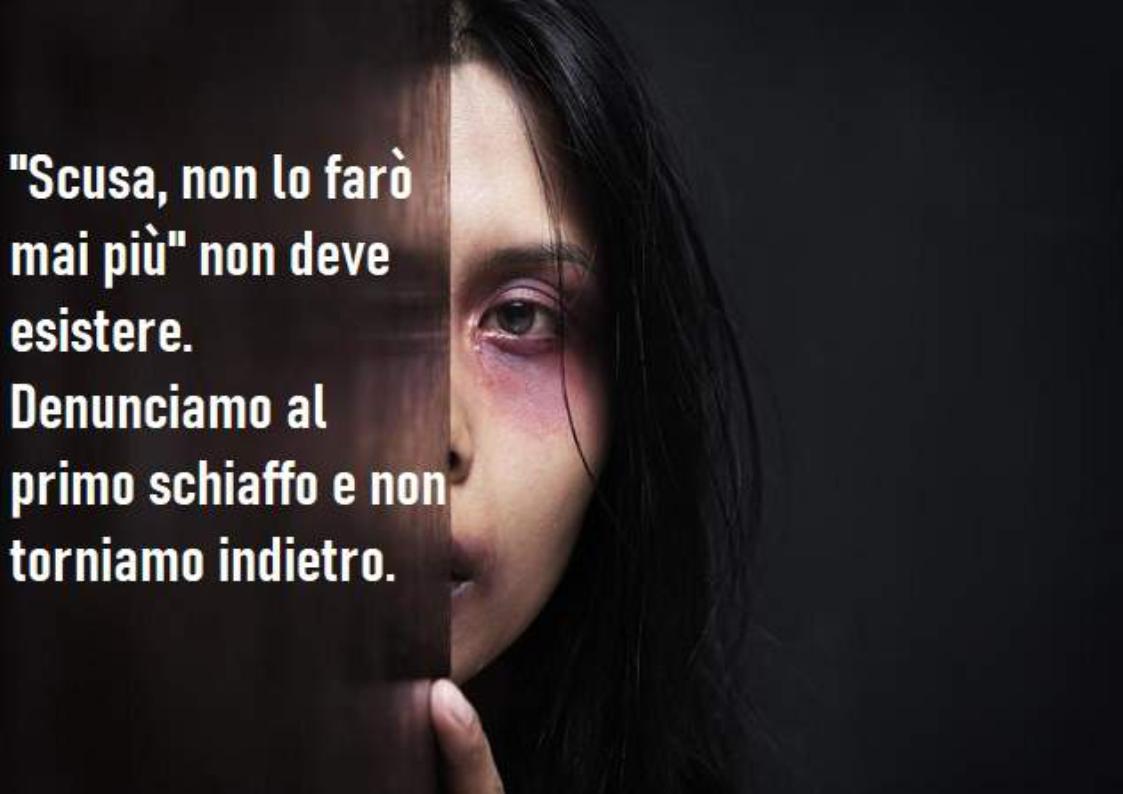 1522
ANTIVIOLENZA
E STALKING
BASTA
VIOLENZA
SULLE
DONNE
Questo semplice nastrino bianco ha in sè un significato di grande importanza: esso riassume l’impegno che gli uomini hanno deciso di portare avanti in prima persona, per dire no alla violenza sulle donne.
Questa campagna è giunta in Italia nel 2006, in occasione della Giornata mondiale contro la violenza alle donne.
STOP VIOLENCE AGAINST WOMEN
25 NOVEMBER